Adult Sunday School       Fellowship Church       February 7, 2021 	 

Title:   Victory in  Temptation       Text:  1 Corinthians 10 :1-13            Key Verse 1:13
9:55 Countdown
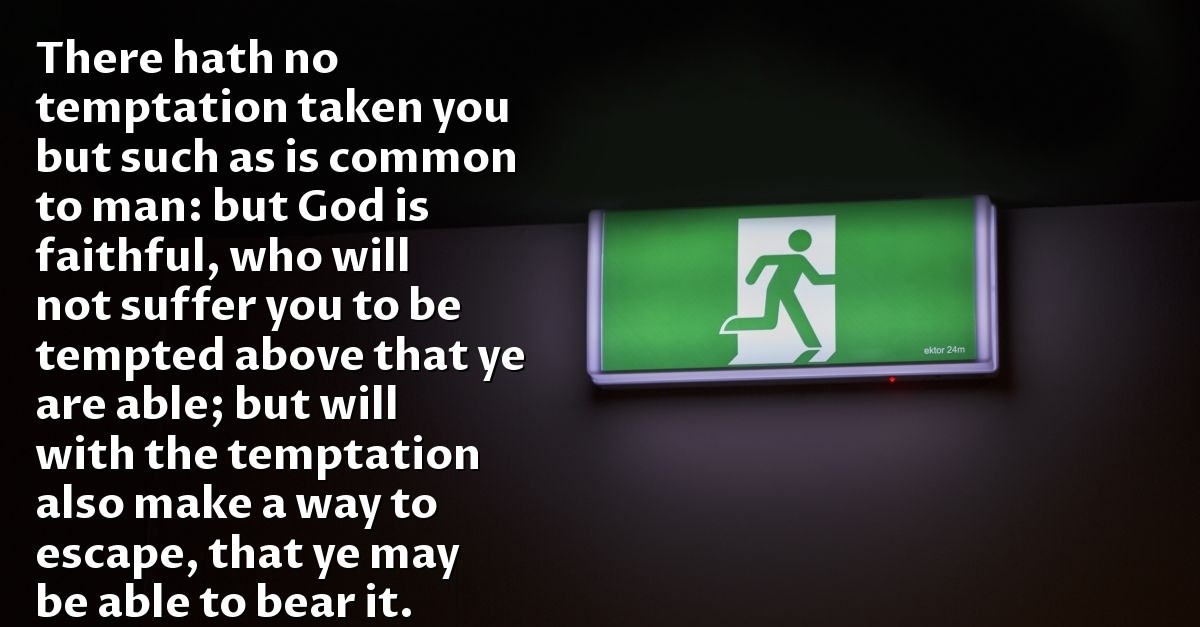 Tier 2 doctrine

Why? 

Believer’s works that honor God escape the fire at the  Judgment Seat of our Lord Jesus Christ 

1 Cor  3:10-15
2 Cor 5:10-12
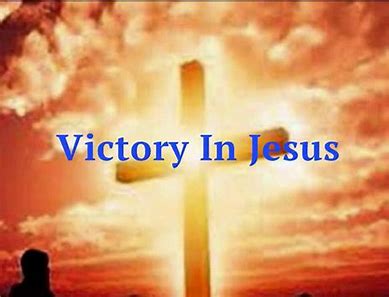 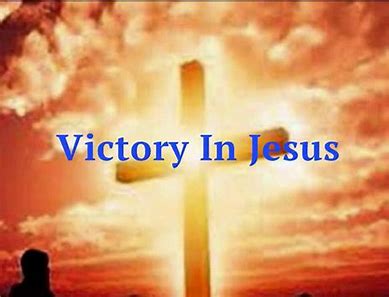 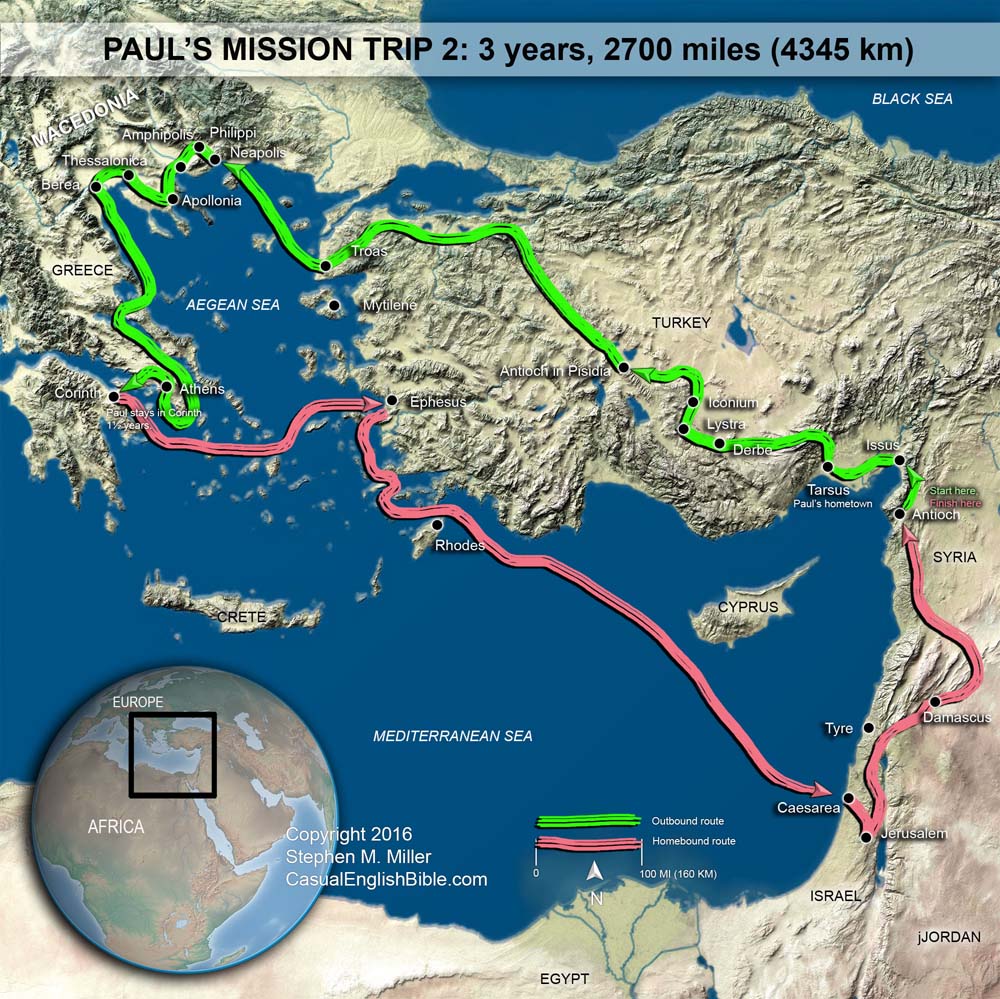 Paul’s Known Contact with Corinth

51-52 AD   2nd missionary trip
(18 months at Corinth, Acts 18:1-18)

54 -56  AD   3rd missionary trip
(3 years at Ephesus, Acts  19:1-10)
Writes  1st Corinthians     
---------------------------------------------
 
Paul’s “painful visit” to Corinth 
(2 Cor 2:1, 5-8, 7:12, 12:14, 13:1-2)

Paul’s “severe letter” to Corinth 
(2 Cor 2:3-4, 7:8-12, 12:18 )

55-57 AD    
Writes 2nd Corinthians   (Acts 19:23 ?)

?  AD  Paul’s anticipated visit
(Acts 20:1-3)
The apostle 
(sent one) 
Paul  
ministered 
1 ½ years 
at Corinth

Large seaport 
and crossroads. 
A commercial 
city with a 
cosmopolitan 
population.  
The hill temple 
of Aphrodite 
is 1 km away  
at Acrocorinth
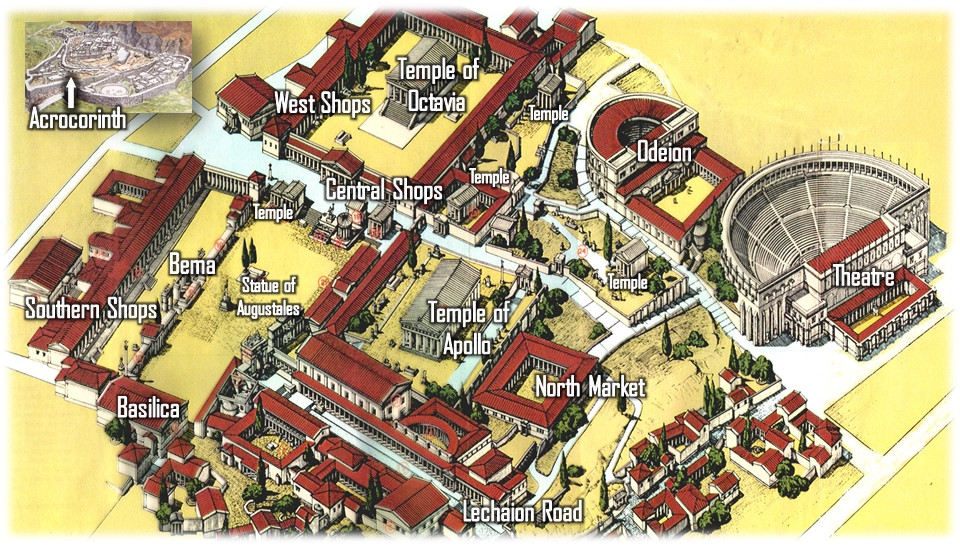 Ancient City of Corinth with the Bema Seat  (1 Cor 3:10-15)
Temple of Aphrodite at Acrocorinth
Outlines of 1 Corinthians
I 	Body  Life “in a local church”
             
           (body is soma in Greek)


1-4	Body divided (0x)

5-7	Body sins physically (12x)


8-11	Body sins spiritually (6x)


12-14	Body united (23x)

     Body transformed (10x)

     Body life (0x)

 
II	Sin “in a local church”


1-3	Foolishness or wisdom 
4	Pride or brokenness
5-7	Sin in body and spirit

8-11	Sin in culture

12-14	Sin in worship
15	Hope of the resurrection
16	Farewell
III  	Structure of 1 Corinthians

1:1-9  	Intro to all saints, “Our Lord Jesus Christ” 9x 

   1-6   Paul corrects problems from personal reports 
1:10-4   No spiritual growth - pride & divisions                     
5-6 (7)   Lack of discipline in sexual relations  

   7-15  Paul corrects problems in reply to a letter
Marriage counseling

8-11:1   Food offered to idols	
(8:1 knowledge puffs up with pride - puts self first, 
  but love build’s up; denying self & puts others first)

11:2-14  Order in the congregation	      
15	    The resurrection	
16	    Farewell
1 Corinthians 10  in 4 Sundays

1st		9:24-27		Background, Prelude & 10:1-13 Victory in Temptation  							
10:1-4 			Be not ignorant of our past - Christ the spiritual rock
                         Where God guides He protects and provides
	                    (Ps 105:39-41 clarifies the cloud and fire, bread and water)

10:5-12			6 – God not pleased with them, for our example
	7 to 10 – Four temptations in order of severity
                  Idols > Sex > Tempt God > Murmur of leaders
 	11 – Their sin is written for our admonition (danger)
     
2nd		10:13			The Promise of Victory in Temptation (next Sunday)
3rd		10:14-22 	Temptation of Mixing Truth and Error (God and demons)	
4th		10:23-33	Temptation with a Pure Conscience (the glory of God) 
		11:1 			Conclusion:  Be ye followers of me, 
                                            even as I also am of Christ
Our relation with 1 Corinthians   Corinth is a large commercial city of great prosperity and sin, much like the time of the prophet Hosea with the nation Israel and any nation that knows and departs the one true God.  

Lesson:  We learn from Paul’s example for blessing and the Corinthian believers example for curse, with the goal to grow in christ.

2021 Challenge:   What are my personal temptations?  How can I follow Christ more and more so I have more victory in temptation?                         
 
Question:  Am I saved and Growing in Christ?   If saved, am 1?

a help or hindrance?
a blessing or burden?
a Stepping stone or stumbling block?